Vocabulary
Research
Memory
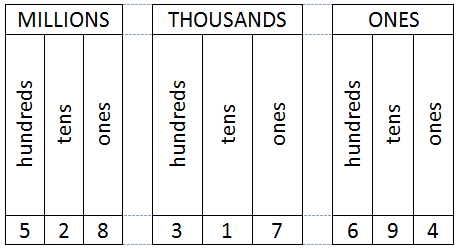 Place value, hundred, thousand, million, tenths, hundredths, approximately positive, negative, integer, decimals
Find out what the word integer means & write a definition.
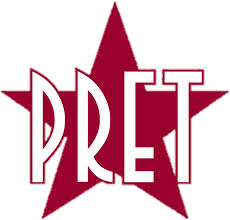 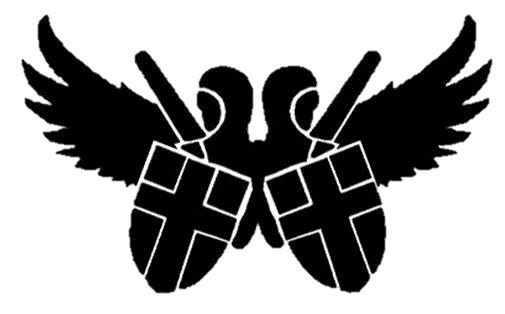 Skill Practice
Stretch!
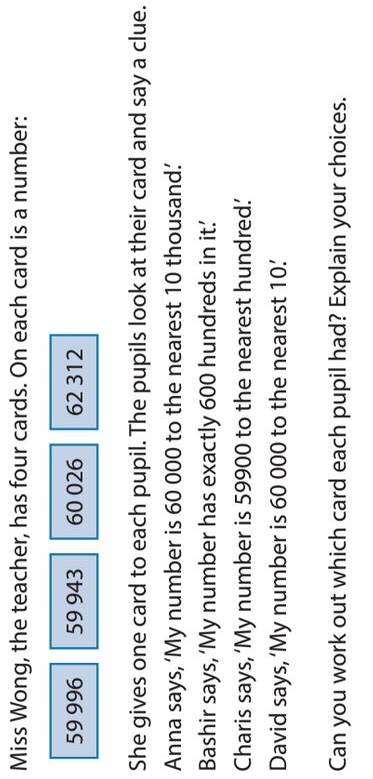 Ordering, rounding & valuing
QS4
1) Order the following numbers 35,408   38,407   35,406  38,333   29,999
2 & 3) Look at this number	234,852
2a) round to the nearest  1,000	2b) round to the nearest  100
3a) Write the digit that is in the hundreds place
3b) Write the digit that is in the thousands place

QS5
1) Order the following numbers 345,408   129,999  354,407  348,333   355,406      2 & 3) Look at this number	253,852
2a) round to the nearest  10,000	2b) round to the nearest  100,000
3a) Write the digit that is in the thousands place
3b) Write the digit that is in the hundred thousands place

QS6
Order the following numbers 
4,345,408   4,129,999  4,354,407  4,348,333   4,355,406  
2 & 3) Look at this number	2,653,852.42
2a) round to the nearest  100,000	2b) round to the nearest  10,000
3a) Write the digit that is in the hundred thousands place
3b) Write the digit that is in the hundredths place